Meta-path based Multi-Network Collective Link Prediction
1
Speaker: Jim-An Tsai
Advisor: Jia-ling Koh
Author: Jiawei Zhang, Philip S. Yu, Zhi-Hua Zhou
Date: 2015/6/18
Source: KDD’14
Outline
Introduction

Framework

Experiment

Conclusion
2
Motivation
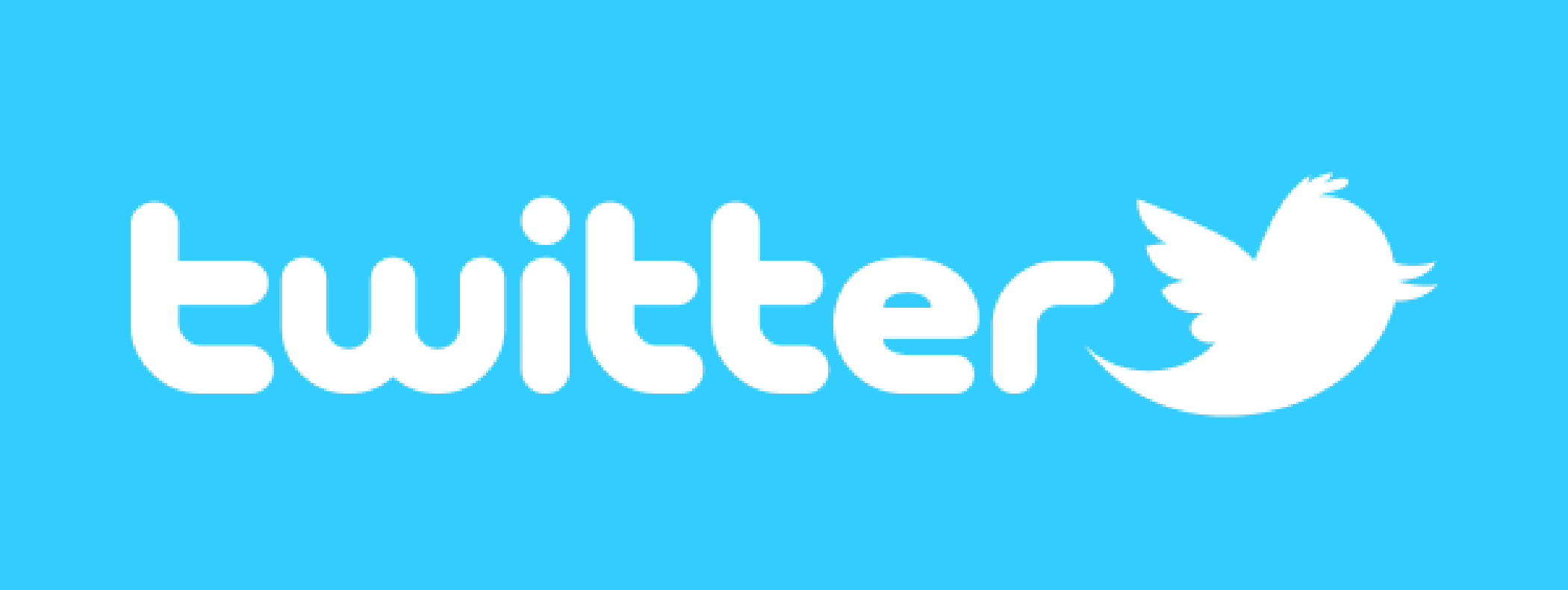 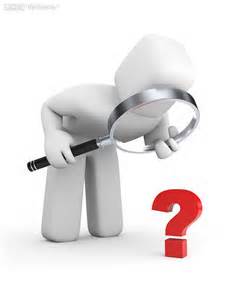 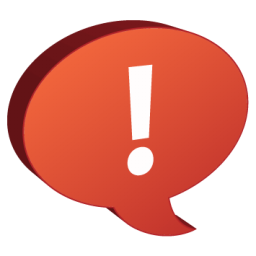 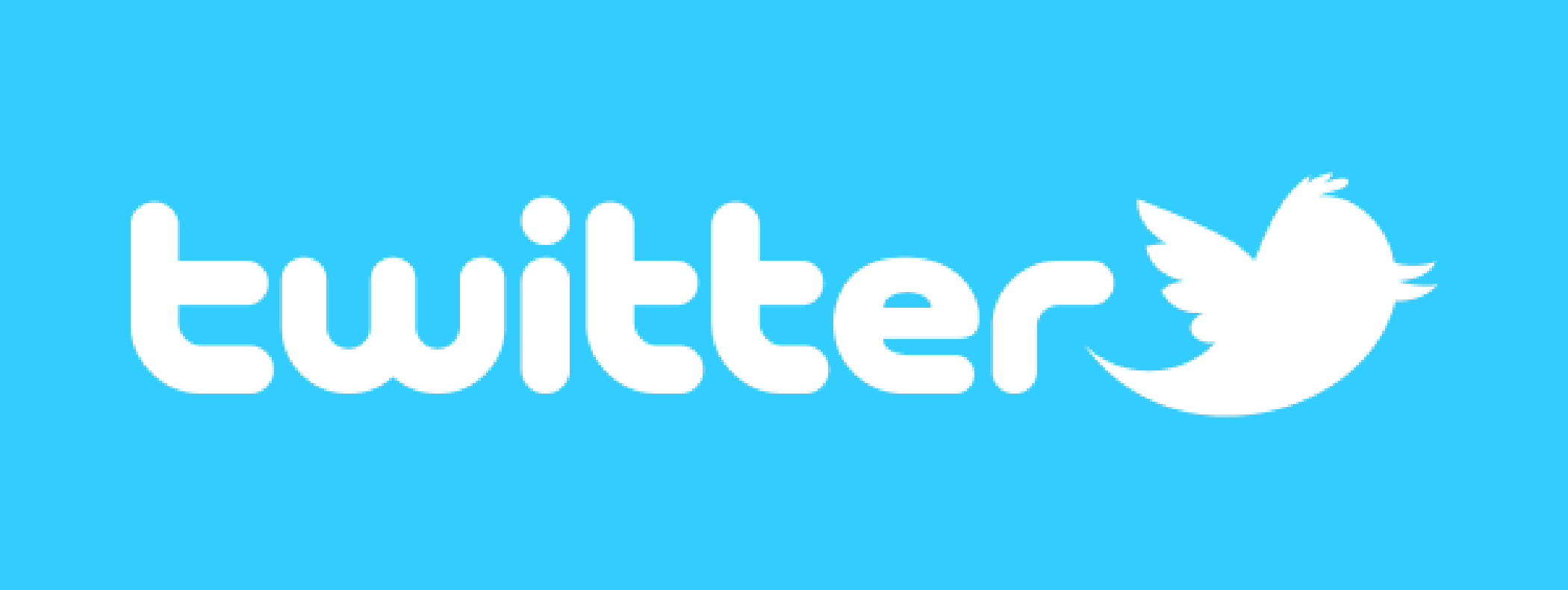 +
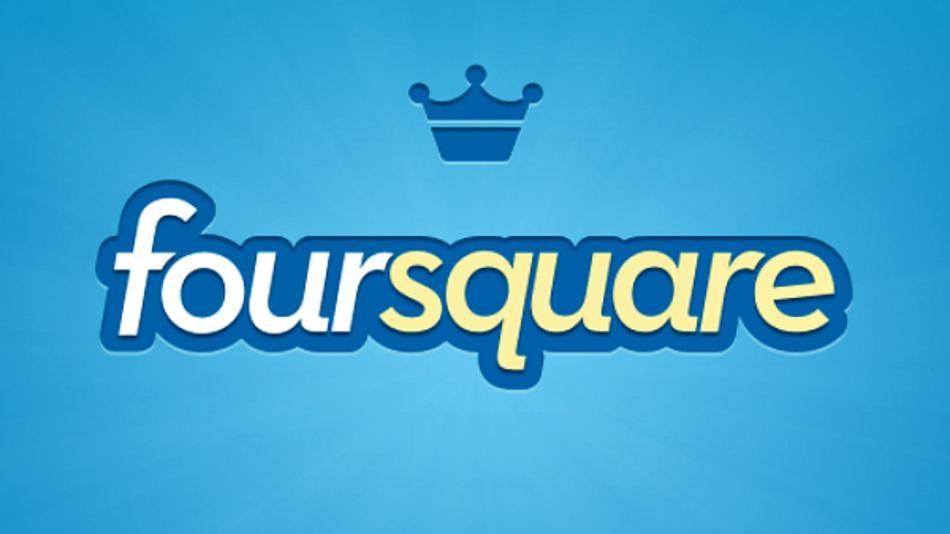 3
Purpose
4
Outline
Introduction

Framework

Experiment

Conclusion
5
Multi-network link prediction problem
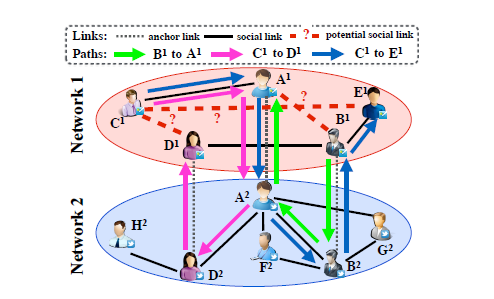 1. lack of features

2. partial alignment

3. network difference problem

4. simultaneous link prediction in multiple networks
6
Multi-network Link Identifier
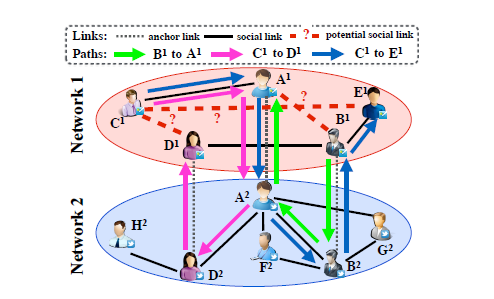 7
Part of MLI
1. Social meta path based feature extraction and selection

2. PU link prediction

3. Multi-network link prediction framework
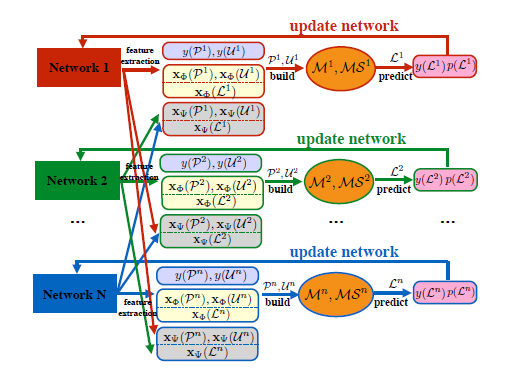 8
Social meta path based feature extraction and selection
1. Intra-Network Social Meta Path

2. Social Meta Path based Features

3. Anchor Meta Path

4. Inter-Network Social Meta Paths

5. Social Meta Path Selection
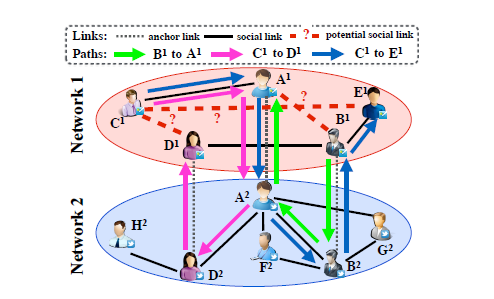 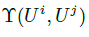 9
Intra-Network Social Meta Path
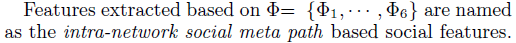 10
Intra-Network Social Meta Path
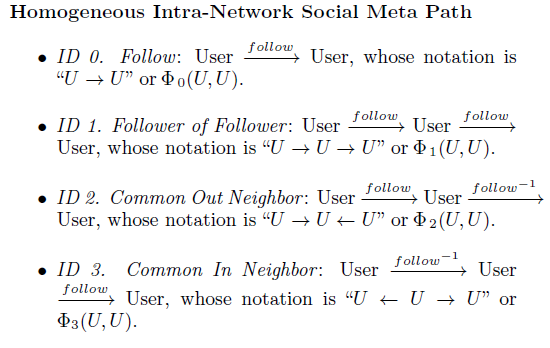 11
Intra-Network Social Meta Path
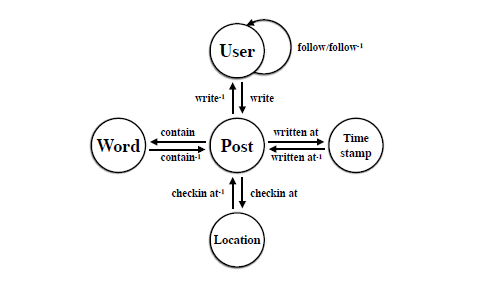 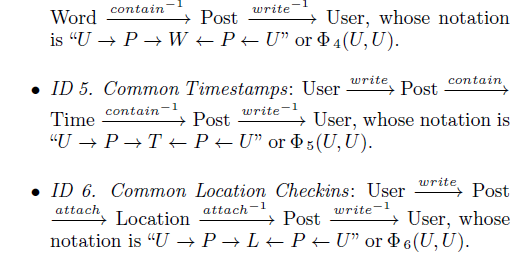 12
Inter-Network Social Meta Paths
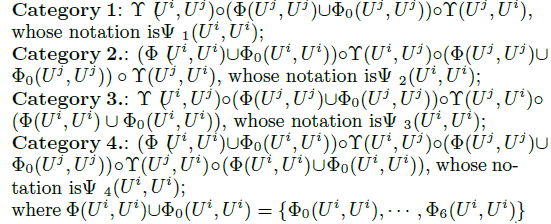 13
Social Meta Path Selection
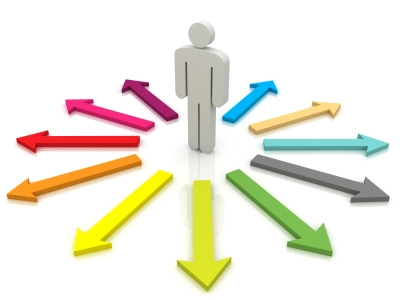 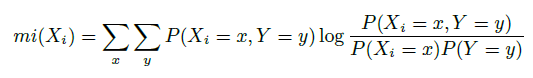 X : a feature extracted based
on a meta path in
14
Y: the label
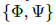 PU link prediction
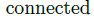 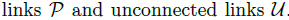 15
Multi-network link prediction framework
16
Outline
Introduction

Framework

Experiment

Conclusion
17
Datasets
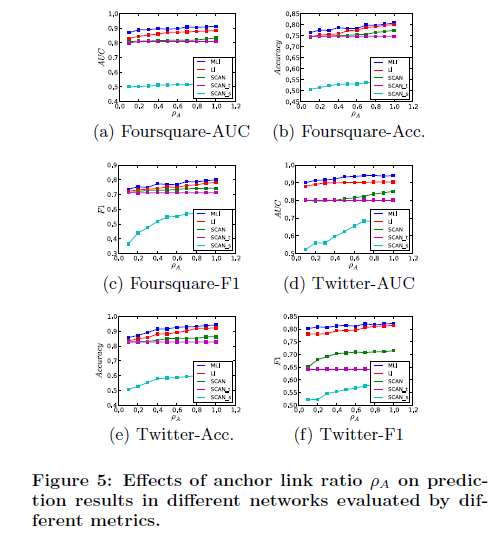 18
Results
19
Results
20
Outline
Introduction

Framework

Experiment

Conclusion
21
Conclusion
We have studied the multi-network link prediction problems across partially aligned networks. 

An effective general link prediction framework, MLI, has been proposed to solve the problem.

MLI can work very well in predicting social links in multiple partially aligned networks simultaneously.
22
Thanks For Listening
23